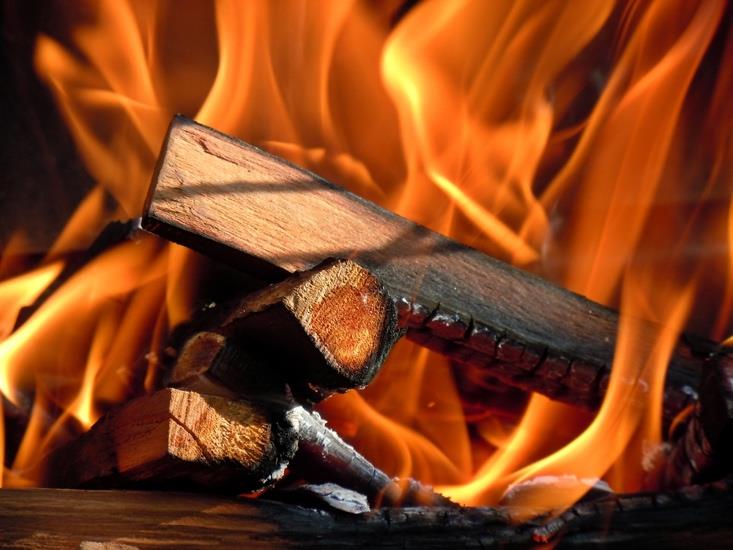 CHAPTER 2:  CHEMICAL REACTIONS
2-2:  Classifying chemical reactions
Types of Chemical Reactions
All chemical reactions can be grouped into Categories:
Synthesis
Decomposition
Replacement
Single 
Double
What does synthesis mean?
What does decomposition mean?
What does replacement mean?
Synthesis Reactions
Example:
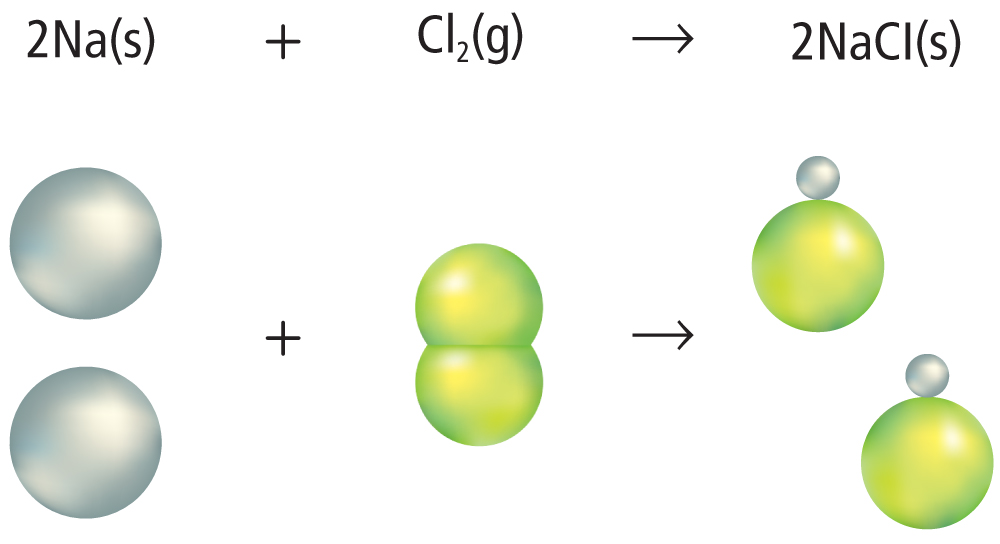 A synthesis reaction is a reaction in which two or more elements or compounds combine to make a more complex substance.
Synthesis Reactions
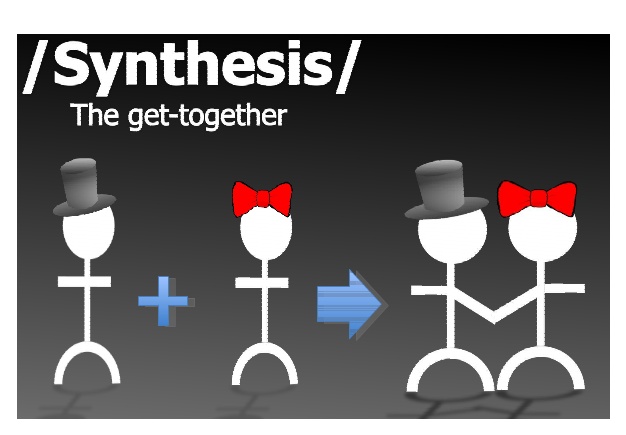 All synthesis reactions follow this general equation:
A + B  AB
Example:
Decomposition Reactions
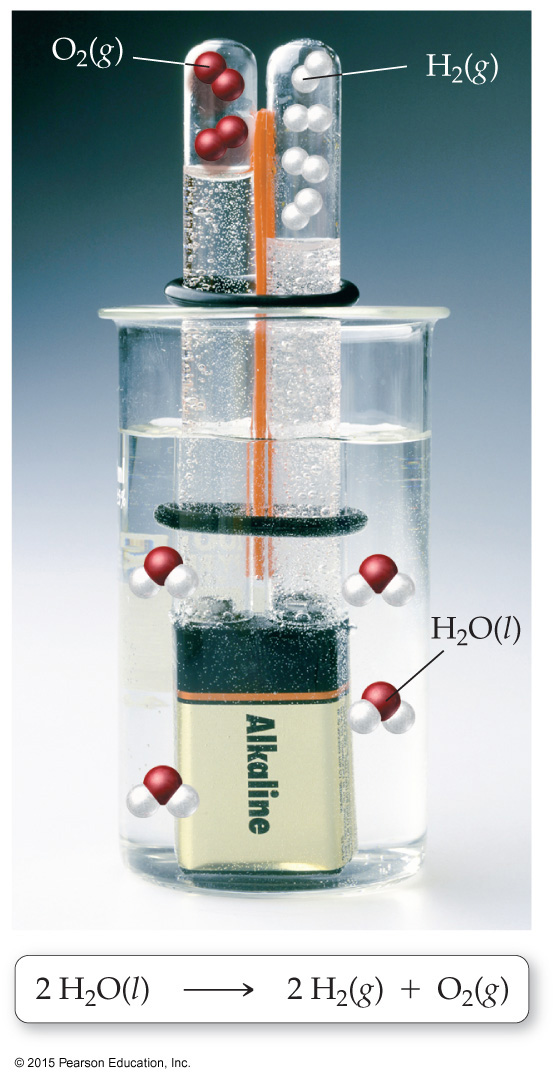 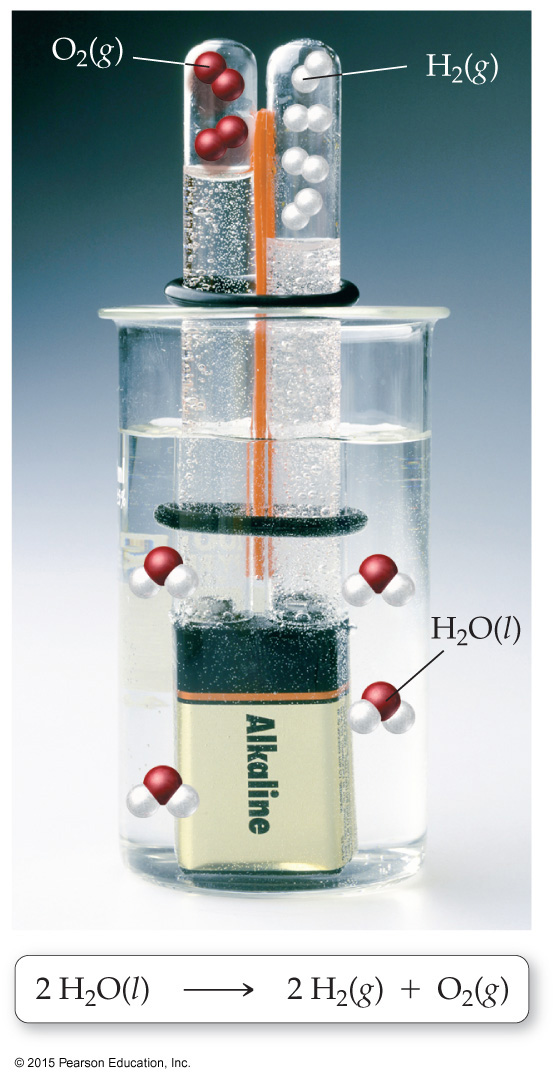 A decomposition reaction is one in which a single compound breaks down into two or more elements or new compounds.
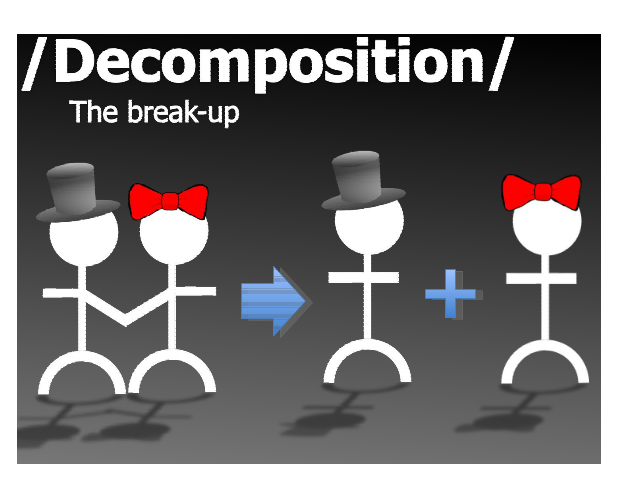 Decomposition Reactions
Decomposition reactions follow this general equation:
AB  A + B
Example:
Single Replacement Reactions
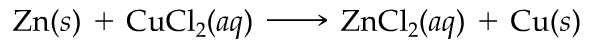 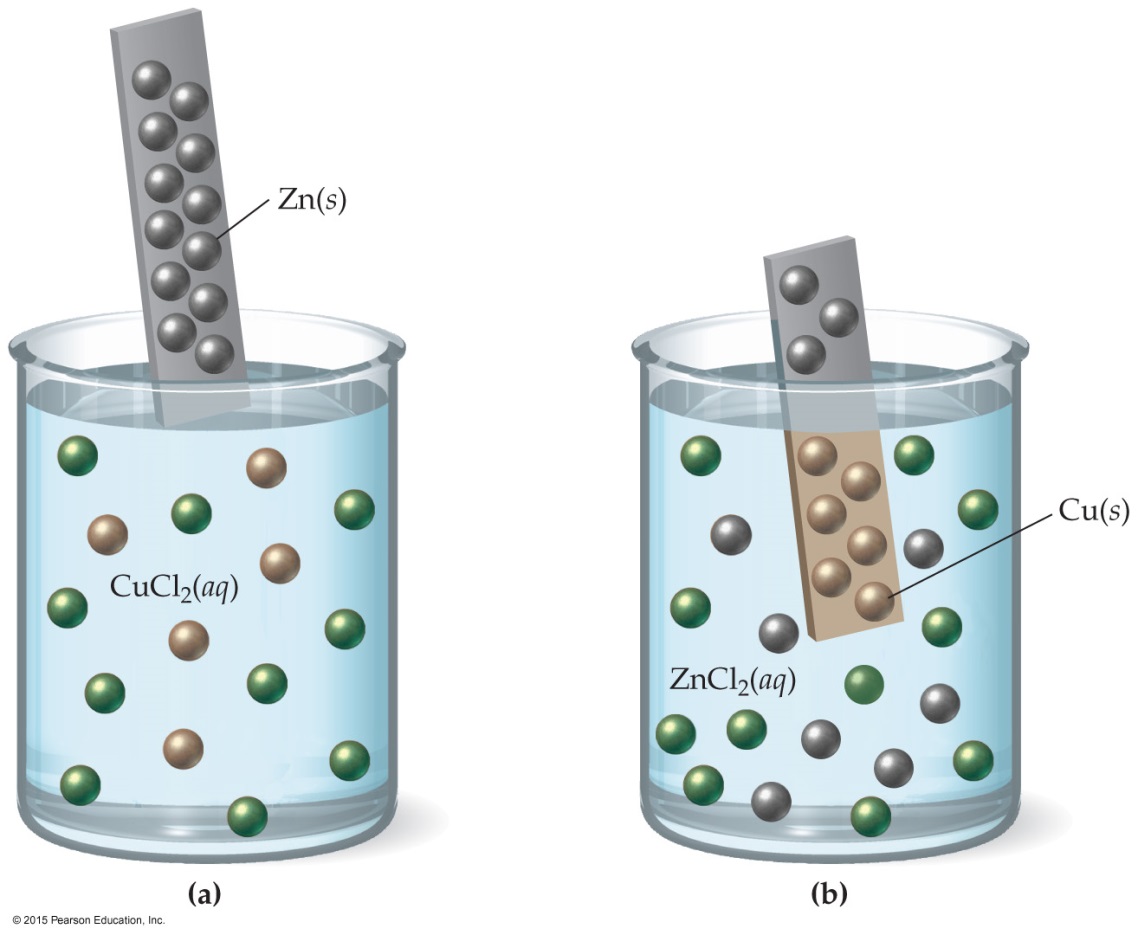 In a single-replacement reaction, one element replaces another in a compound.
Single Replacement Reactions
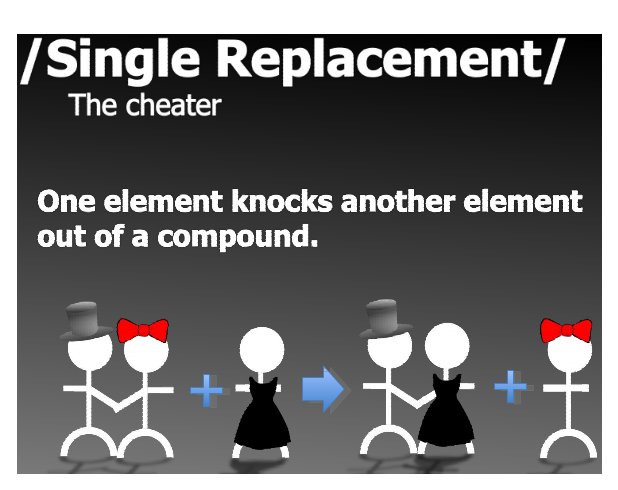 Usually follow this general equation:
A + BC  AC + B
Also called 	     single-displacement
Example:
Double Replacement Reactions
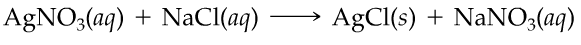 Double replacement reactions occur when ions exchange between two compounds.
Double Replacement Reactions
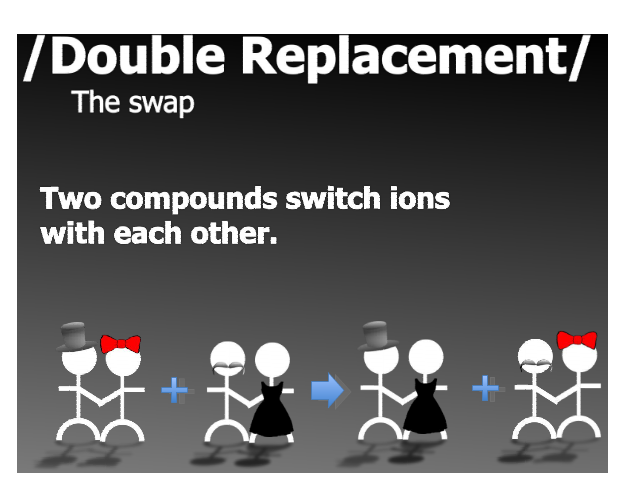 Usually follows the general equation:
AB + CD  AD + BC

Also called 	              double-displacement
Practice
Classify the following reactions:
Na2O(s) + H2O(l) ⟶ 2 NaOH(aq)

Ba(NO3)2(aq) + K2SO4(aq) ⟶ BaSO4(s) + 2 KNO3(aq)
Practice
2 Al(s) + Fe2O3(s) ⟶ Al2O3(s) + 2 Fe(l)

2 H2O2(aq) ⟶ 2 H2O(l) + O2(g)